S
bef
Happiness 2.0
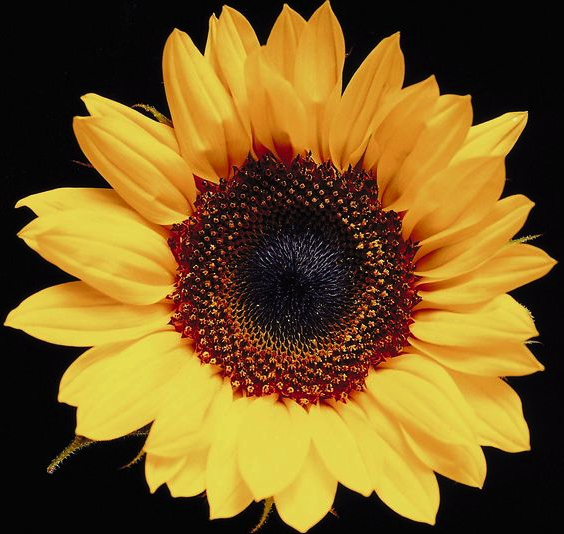 Marc Helgesen
MICELT
October 2012
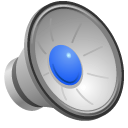 [Speaker Notes: Excited, delighted. 
Who are you?    

Positive psychology]
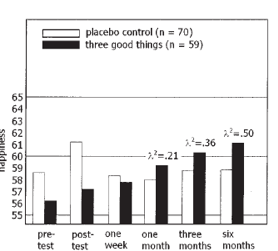 Depressive
 symptoms
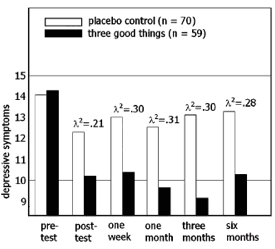 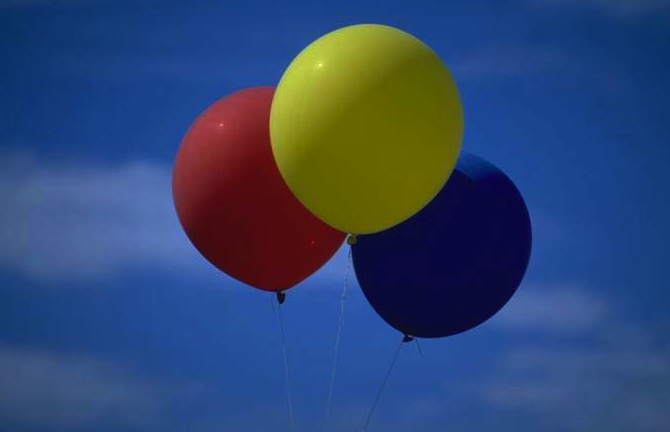 7 days

6 
months
of results
3 good things, today!
[Speaker Notes: Happier, 
Less depression
People tend to keep doing the noticing]
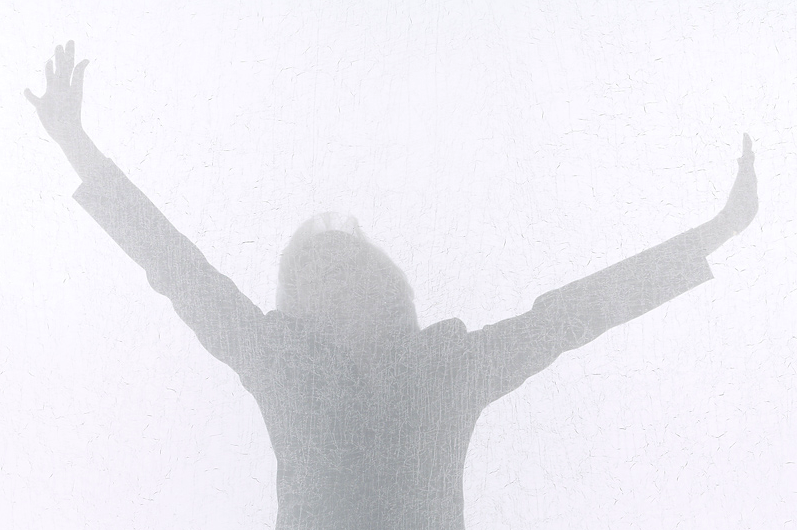 Positive 
Emotion
[Speaker Notes: Happiness activities –
Easy to do in the classroom
Easy to connect]
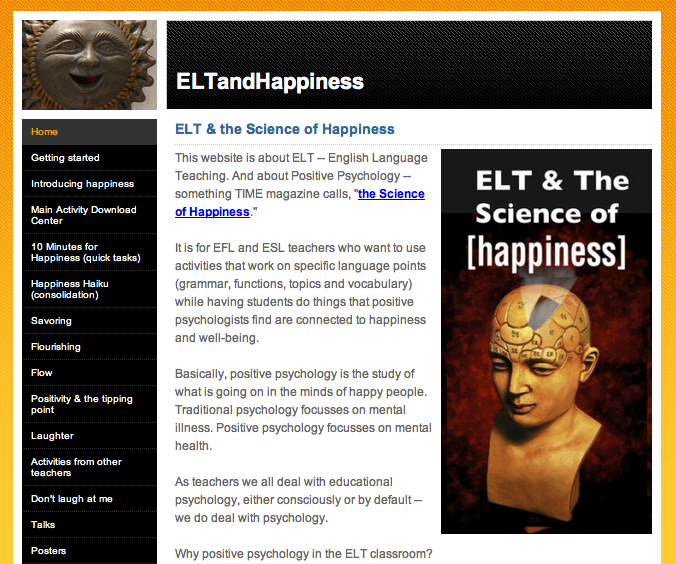 .com
[Speaker Notes: Next, how to introduce those
8 ideas into the elt classroom

You don’t have to remember. Download]
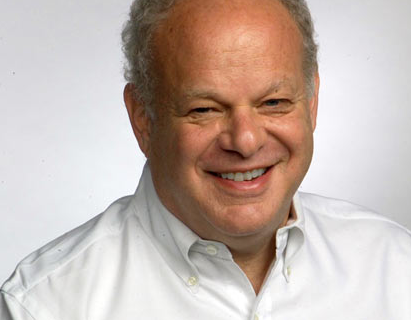 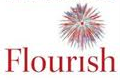 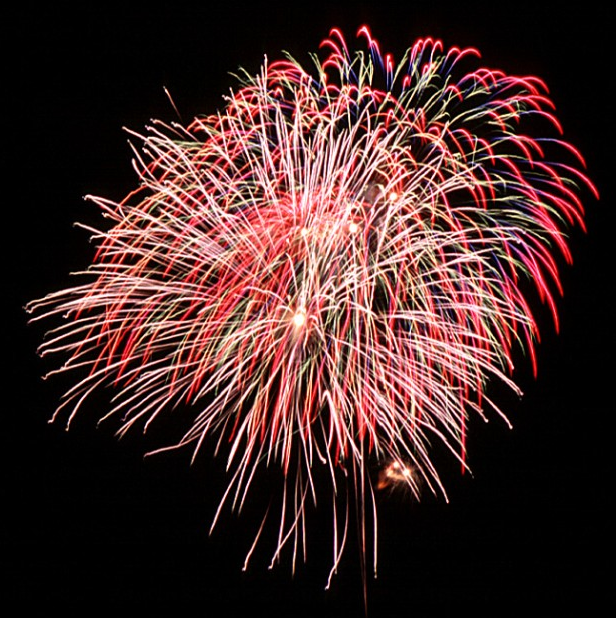 Flourish
P
E
R
M
A
ngagement
[Speaker Notes: Wellbeing 2.0]
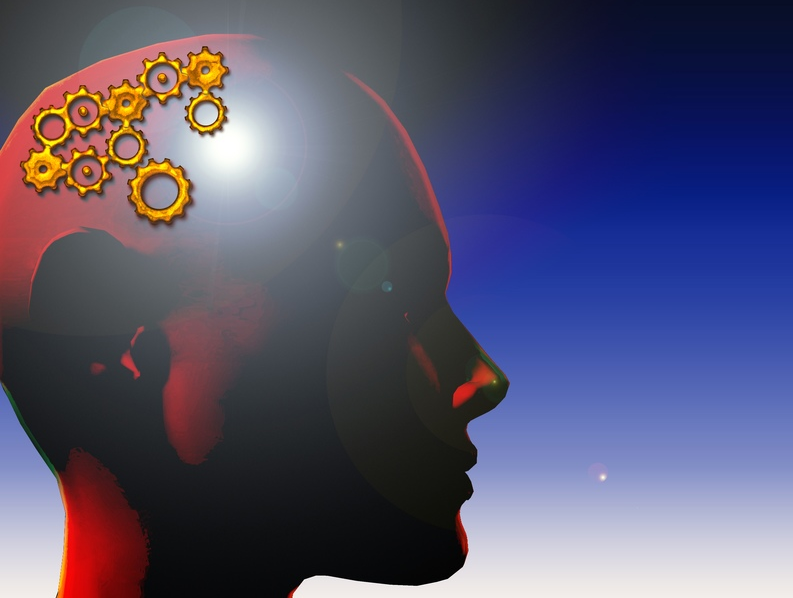 Engagement
[Speaker Notes: Engagement – getting student, not just studying English, but really involved. Really USING English.]
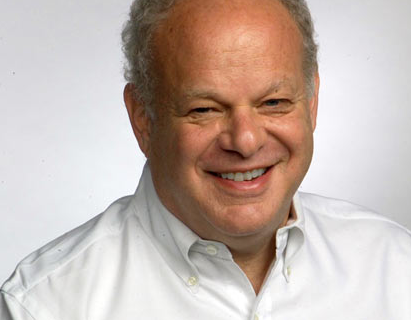 Memory check
P
E
R
M
A
ositive Emotion
ngagement
elationships
eaning
ccomplishment
[Speaker Notes: Wellbeing 2.0]
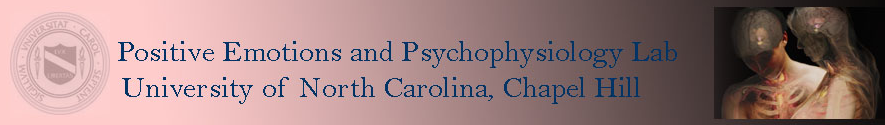 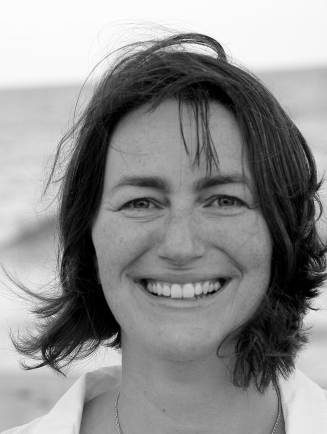 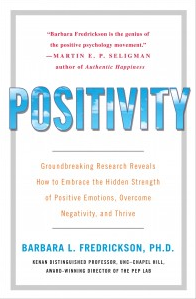 PEP Lab
[Speaker Notes: Dr. Barbara Fredrickson,
Runs the  Univ North Carolina Chapel Hill- Runs the”Positive Emotions and Psychotherapy Lab”.
Makes is clear – science, not pop-psych, touchy-feely
 
Has been studying positive emotions --]
3 : 1
Positivity    Negativity
The tipping point
[Speaker Notes: A math equation!   Called the Losada ratio (after Brazilian Marcel Losada who turned Fredricksen’s Broaden and Build theory into a mathematical model

Tipping point: point of transition
Critical mass]
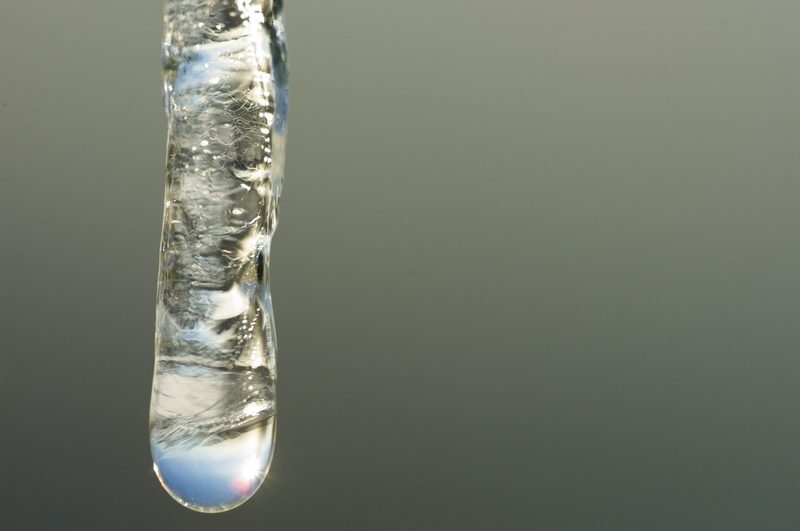 The 
tipping 
point
0o C
[Speaker Notes: Tipping point: point of tranformation
Metaphor? (Gladwell) No
Easiest example: Water. Ice: 0 degrees celcius: melts]
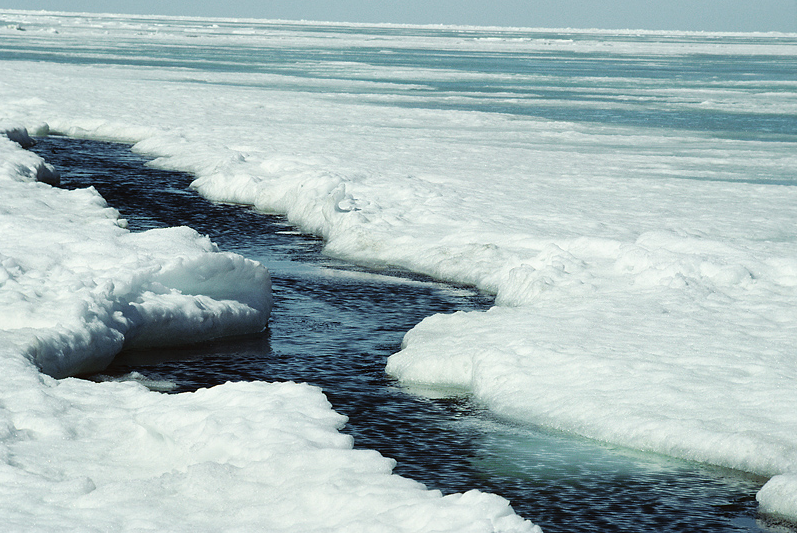 The 
tipping 
point
The tipping point
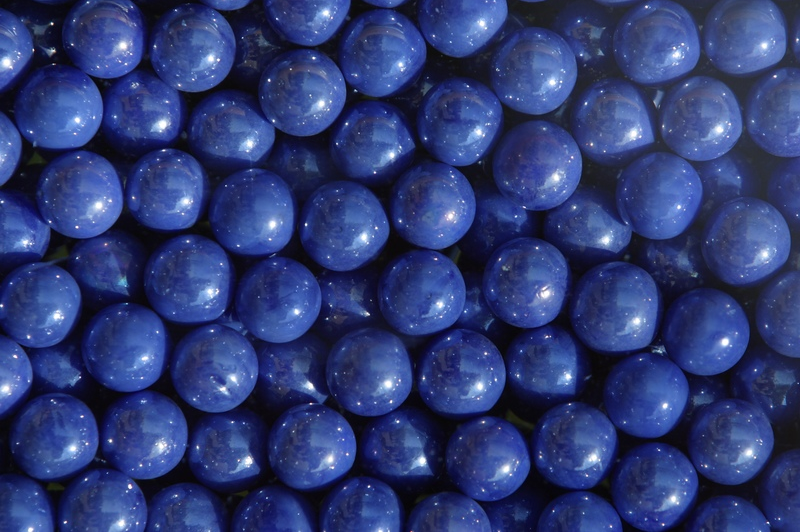 [Speaker Notes: Point at which things move from being rare, unusual, to occurring frequently,
Point of critical mass
When we get our lives to a point of 3 positive experience for each negative, great positive emotion, creativity, etc. 
(Fredrickson avoies the word “happiness” – can’t quantify it.]
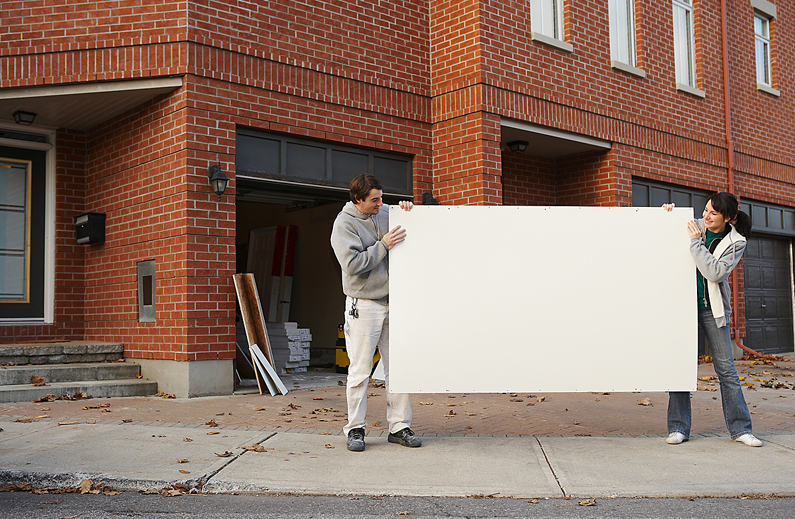 10 kinds of
positive 
emotion
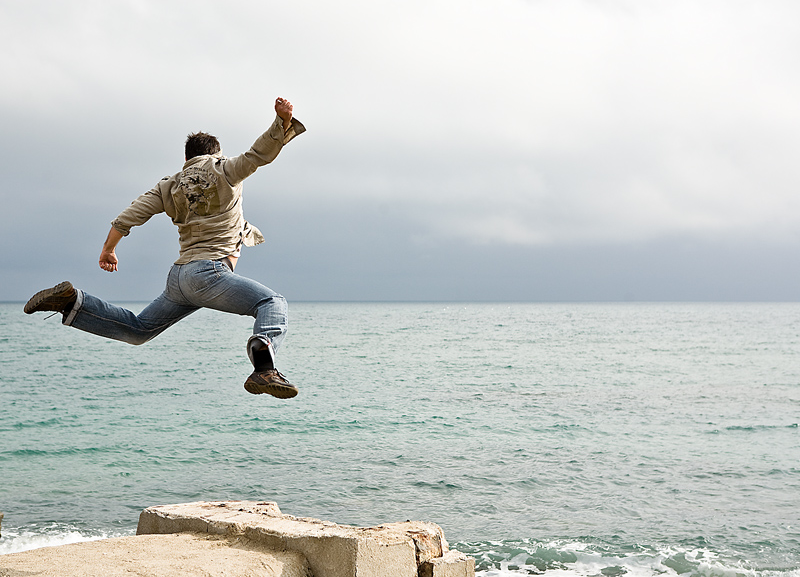 Joy
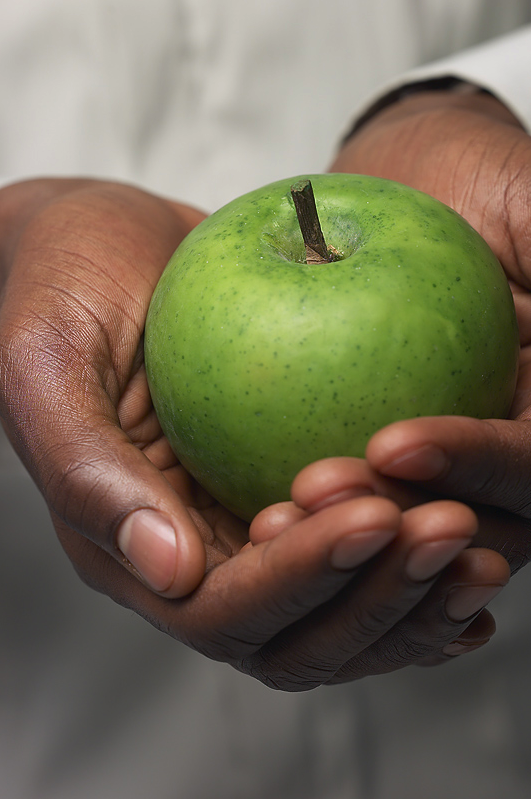 Gratitude
saying thanks
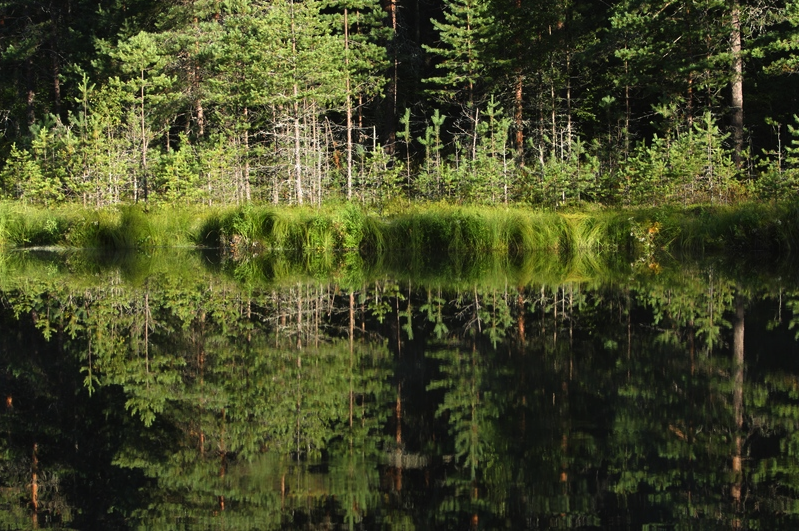 Joy
Serenity
a peaceful mind
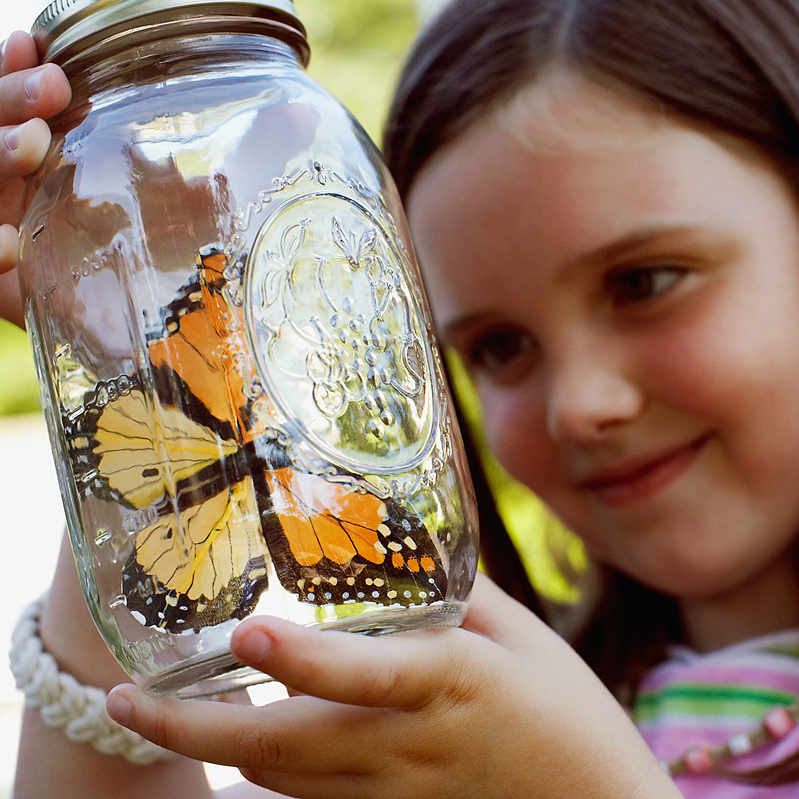 Interest
Joy
[Speaker Notes: Related to flow
So interested that suddenly 5 hours went by]
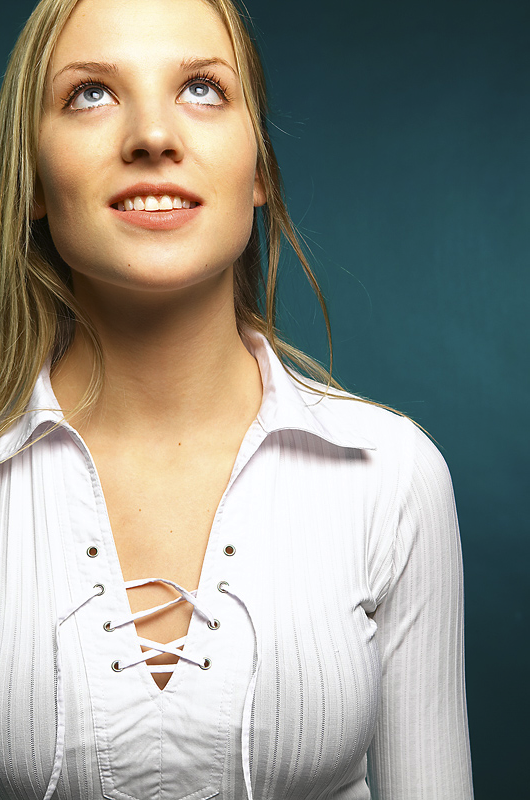 Joy
Hope
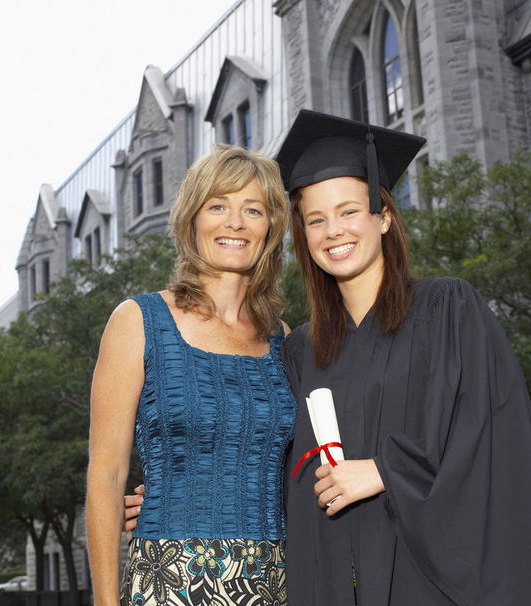 Joy
Pride
[Speaker Notes: Jpz Ss – negative
Not if done right]
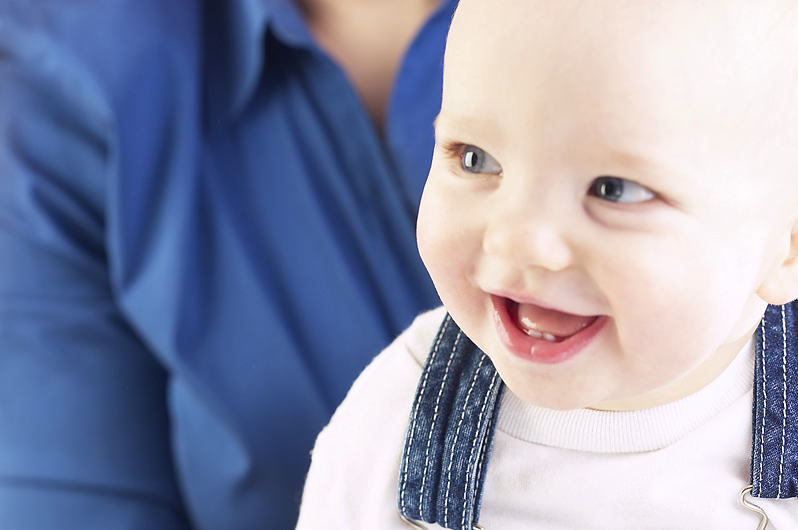 Amusement
Joy
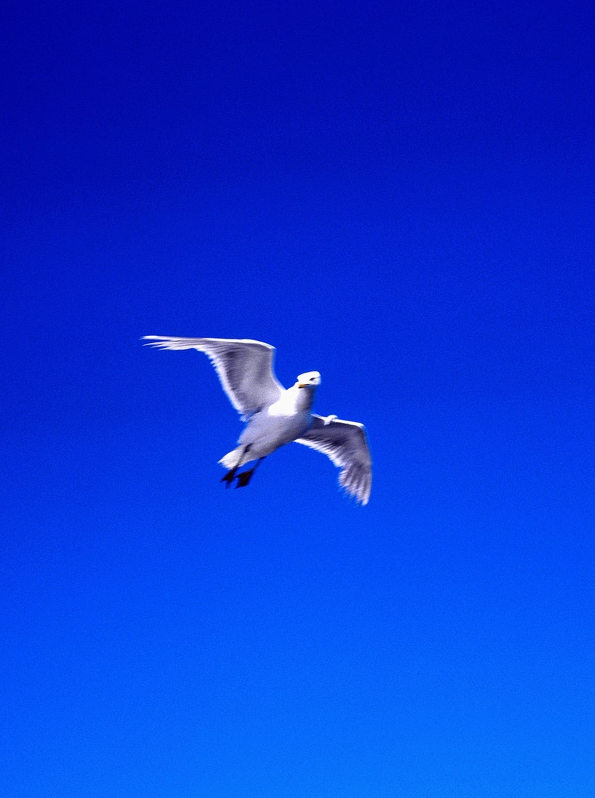 Inspiration
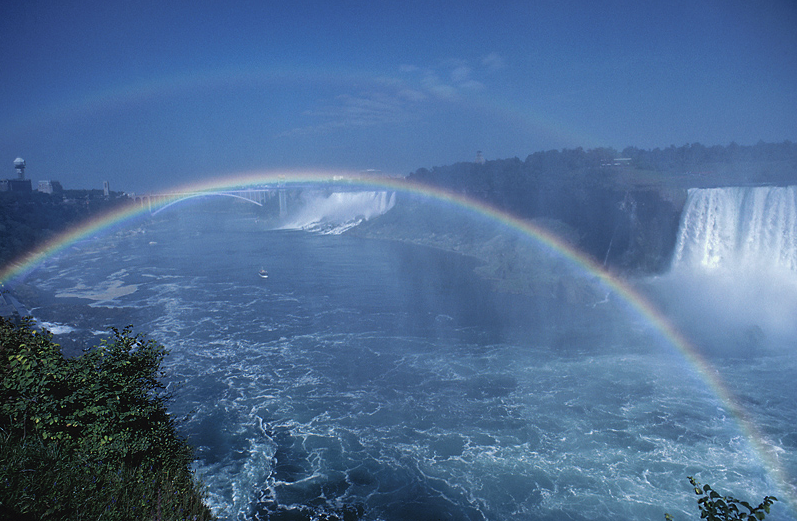 Awe
So wonderful there are no words
Joy
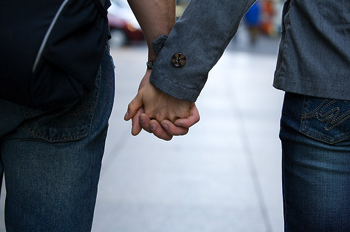 Joy
Love
[Speaker Notes: Romantic. Family. Caring about friends.]
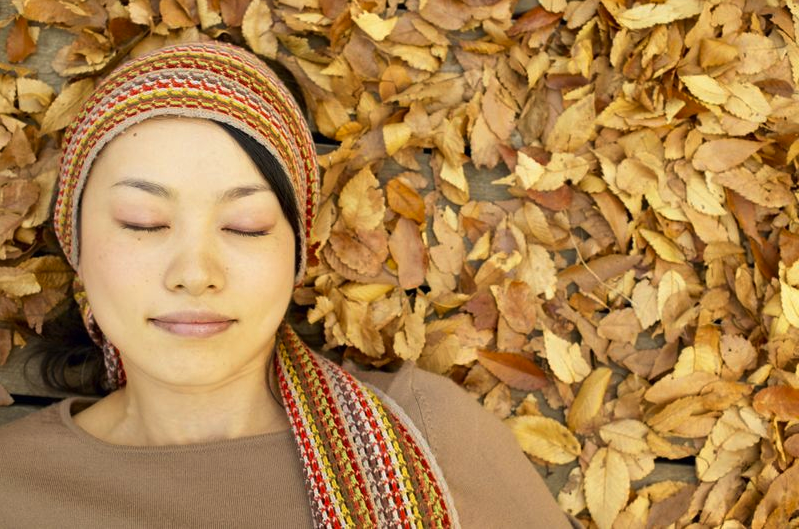 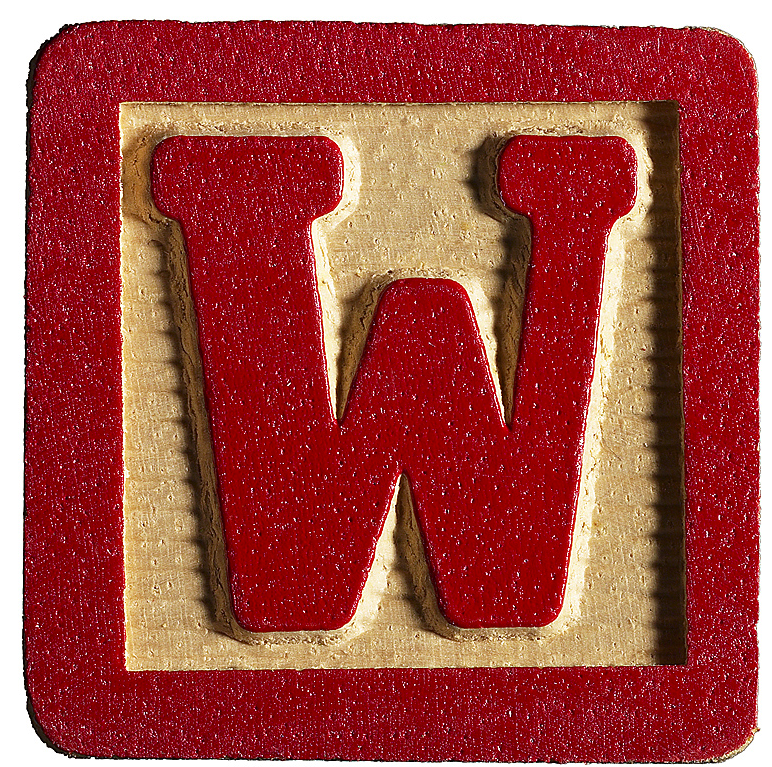 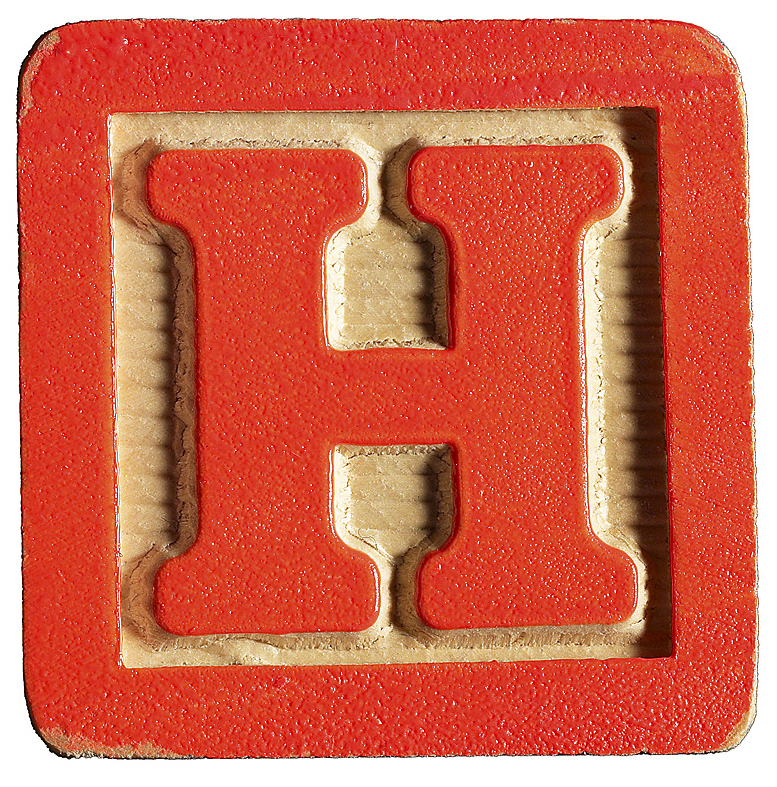 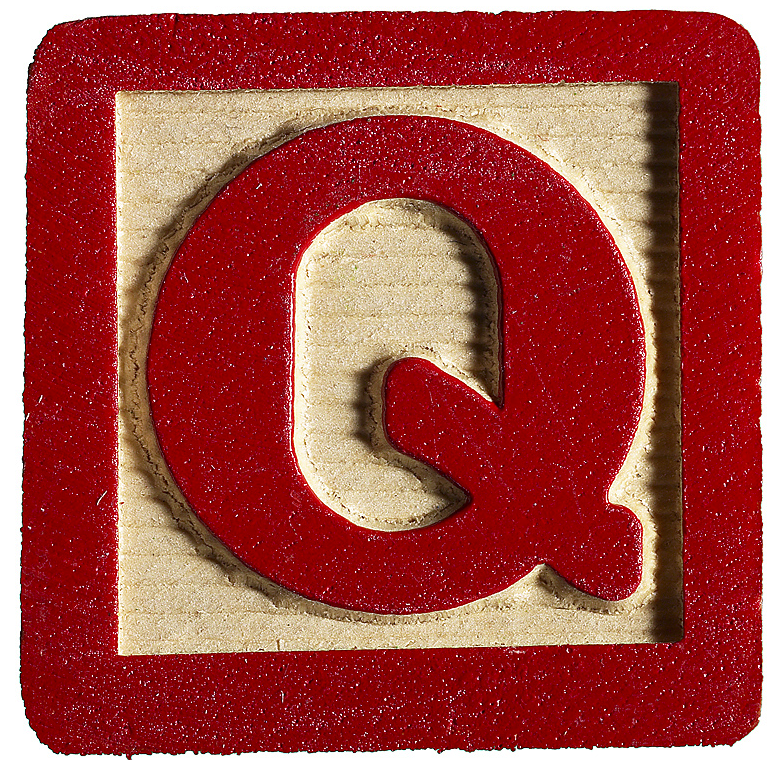 ’
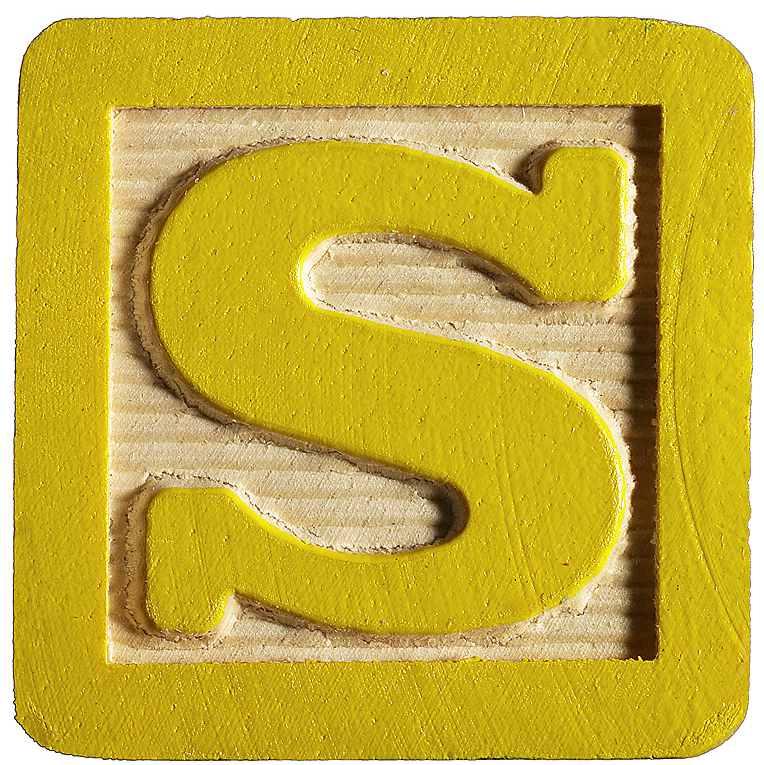 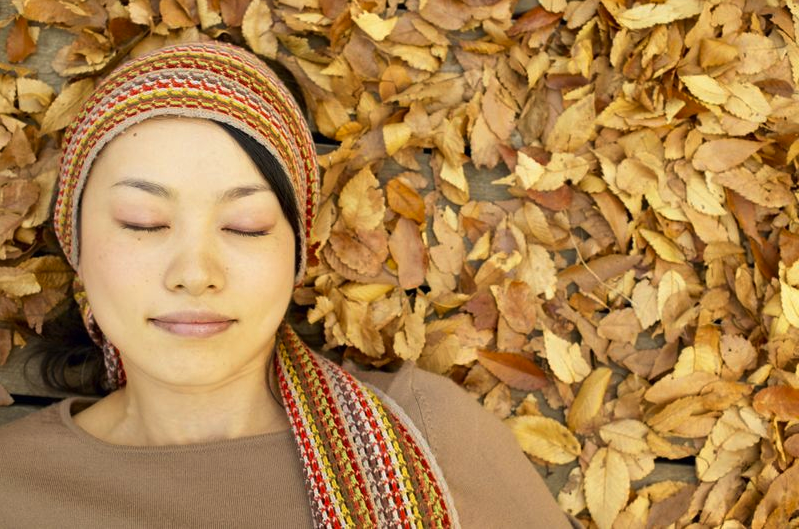 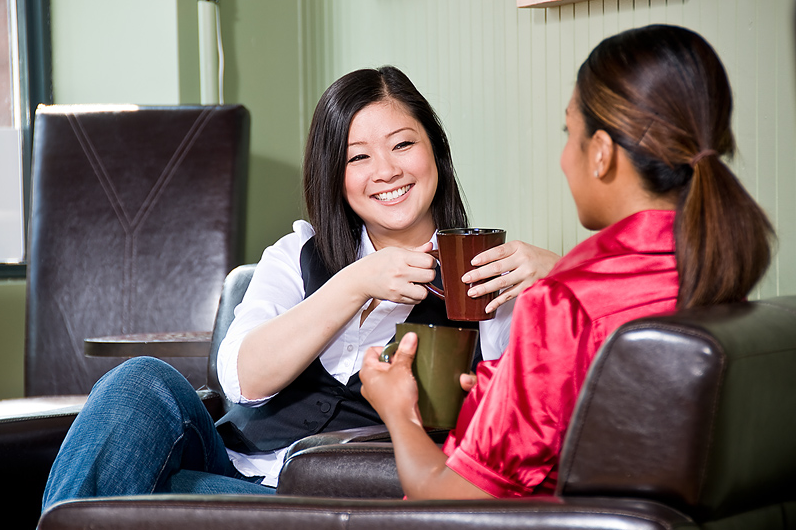 [Speaker Notes: Notice: Just thinking of those topics – you mentally reexperience the event]
Engaging, personalized, multi-sensory activities
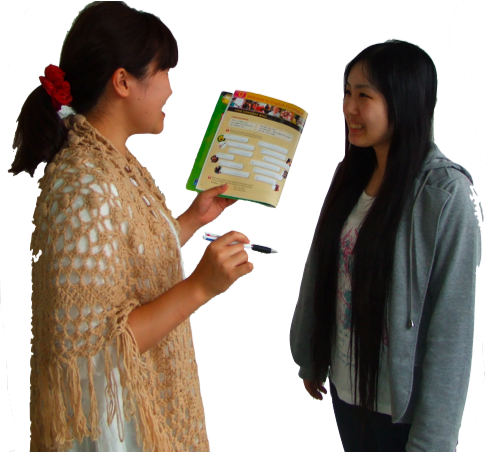 Storm & Tecott  2005) in Willis in Sousa, 2010
[Speaker Notes: Engaging activities. Engagement can lead to flow.   Involvement, investment. 
Storm & Tecott  2005) in Willis in Sousa, 2010]
Engaging activities
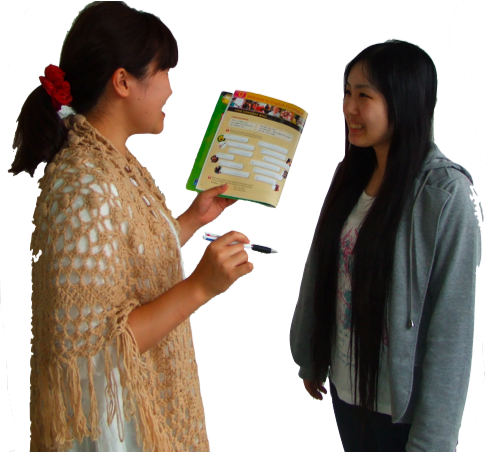 Focus,
memory, 
motivation
Storm & Tecott  2005) in Willis in Sousa, 2010
[Speaker Notes: Dopamine --- 

Engaging activities. Engagement can lead to flow.   Involvement, investment. 
Storm & Tecott  2005) in Willis in Sousa, 2010]
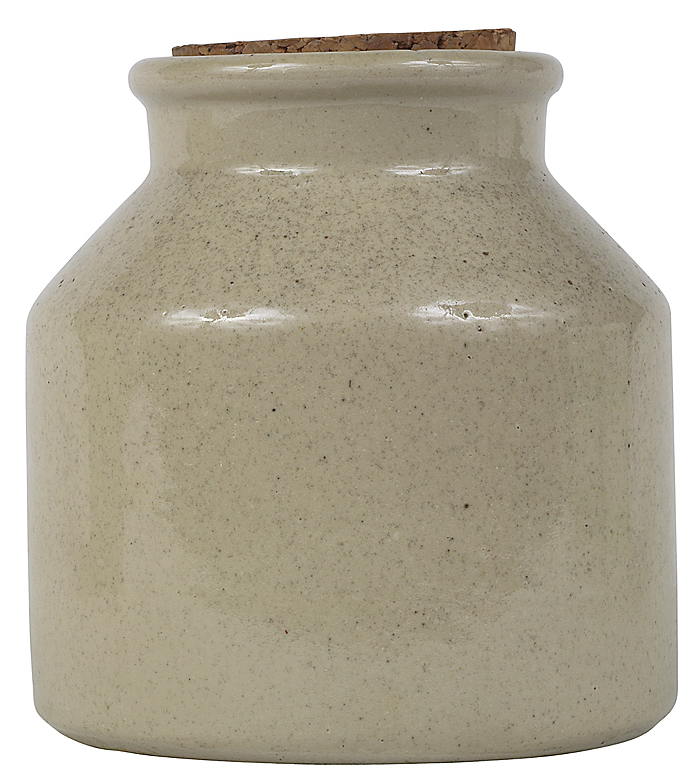 savo
savoring
“to attend to, 
appreciate, 
and enhance 
positive experiences”
- Bryant & Veroff
[Speaker Notes: Fred Bryant]
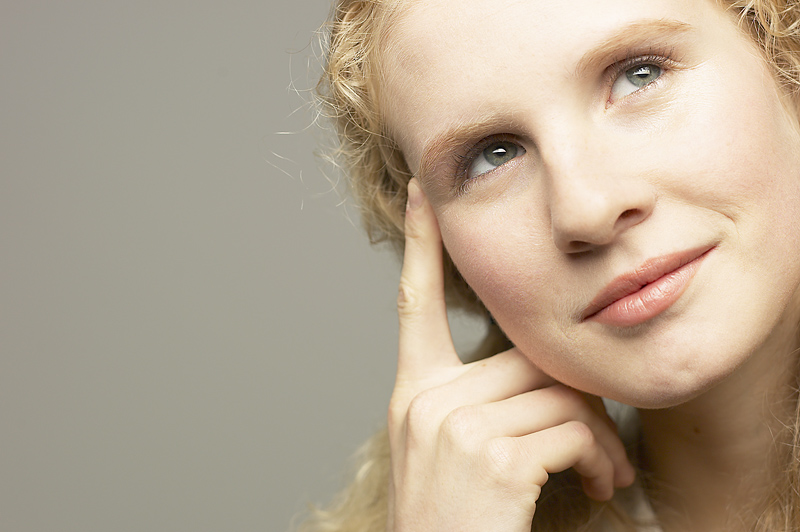 Remember
good things
[Speaker Notes: Count your blessings]
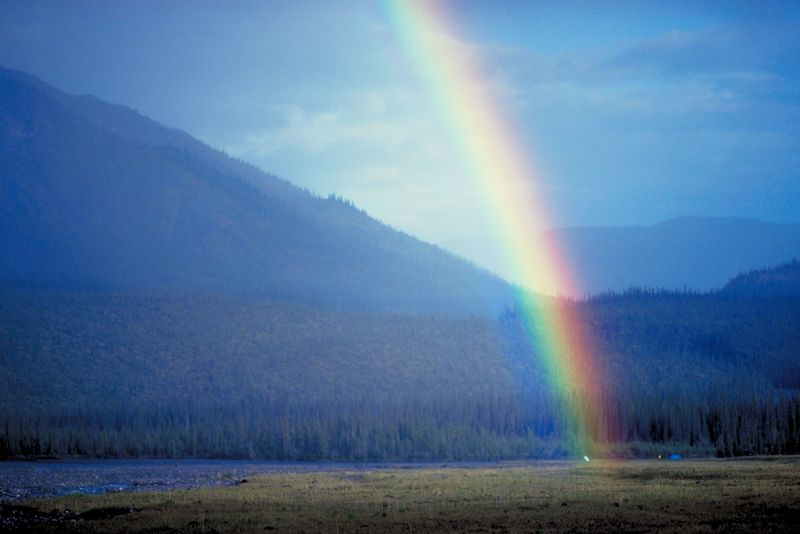 Notice good things
[Speaker Notes: In the present – 
mindfulness]
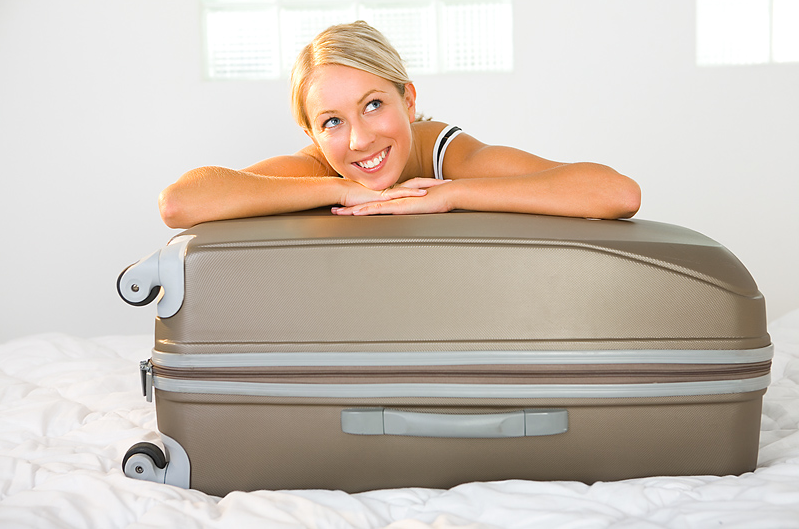 Anticipation
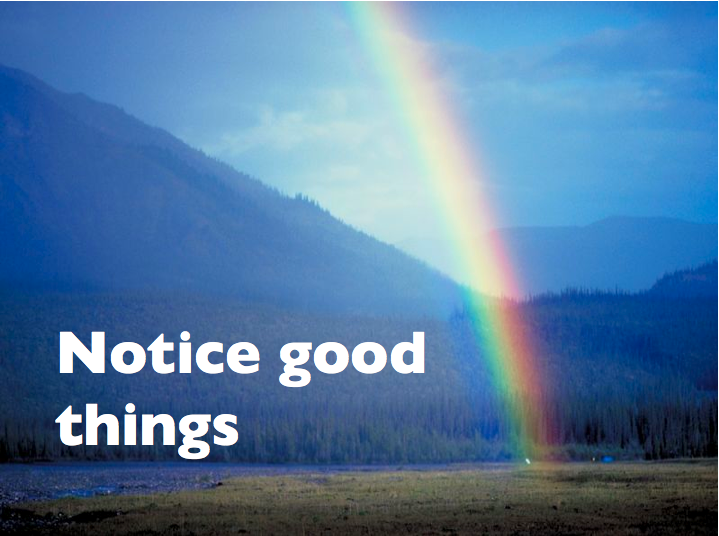 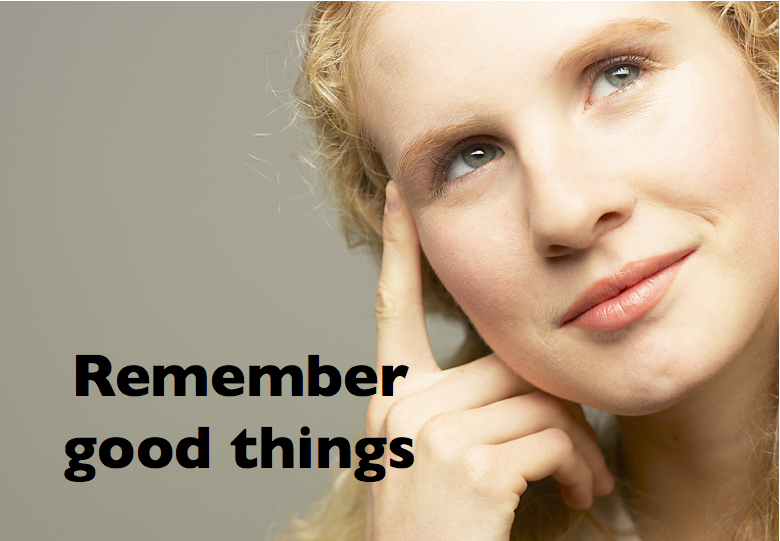 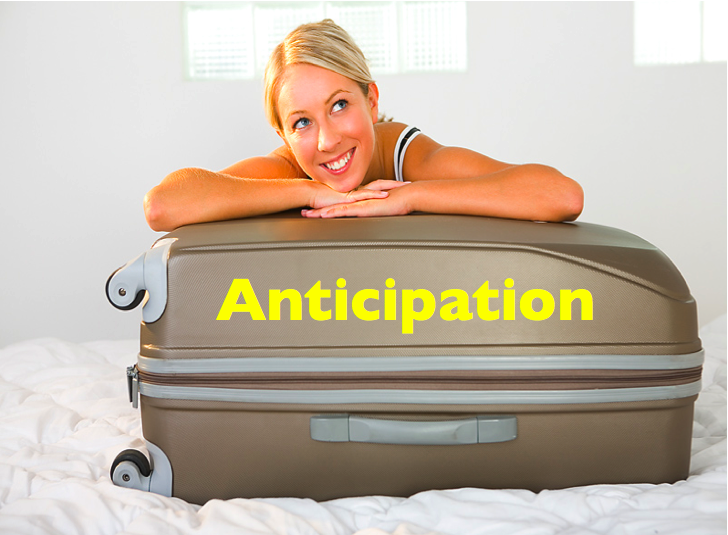 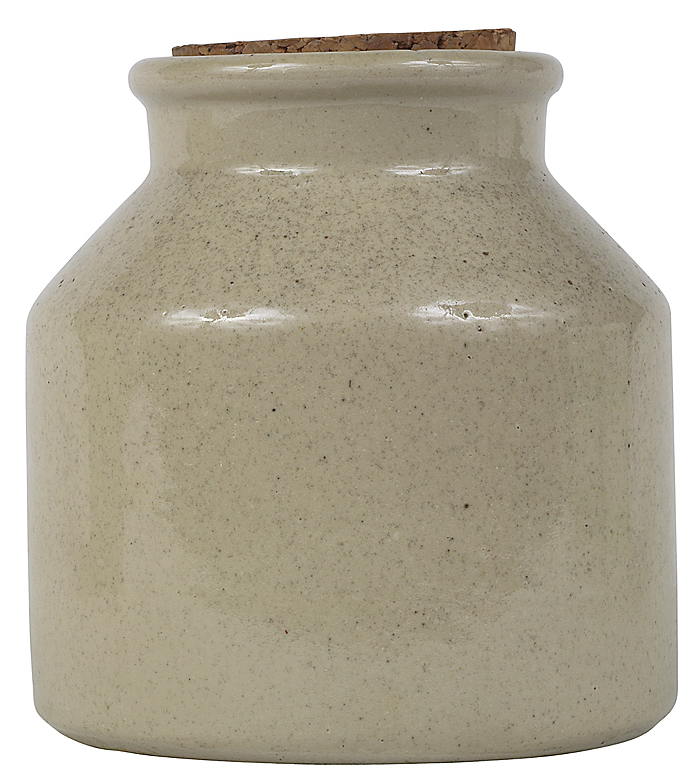 savo
savoring
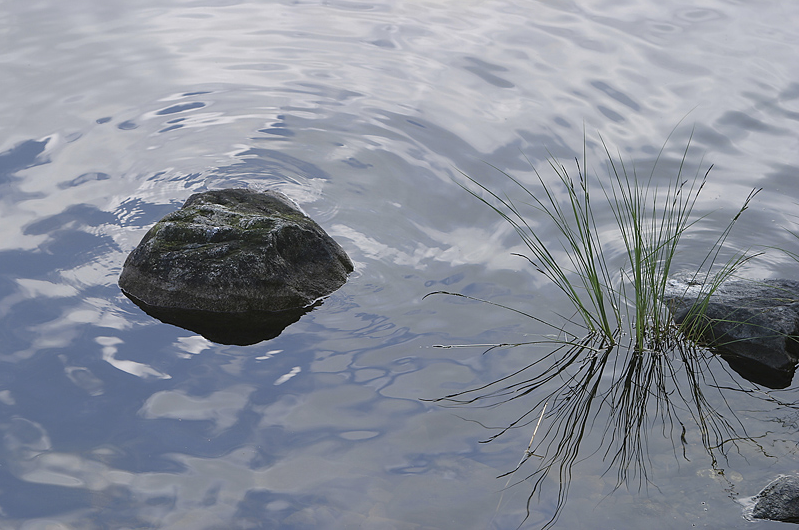 1
simplify
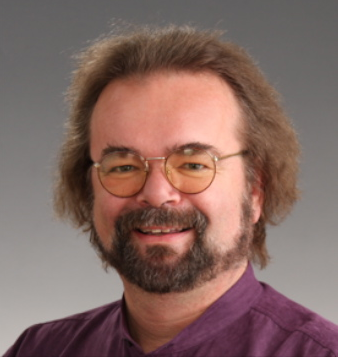 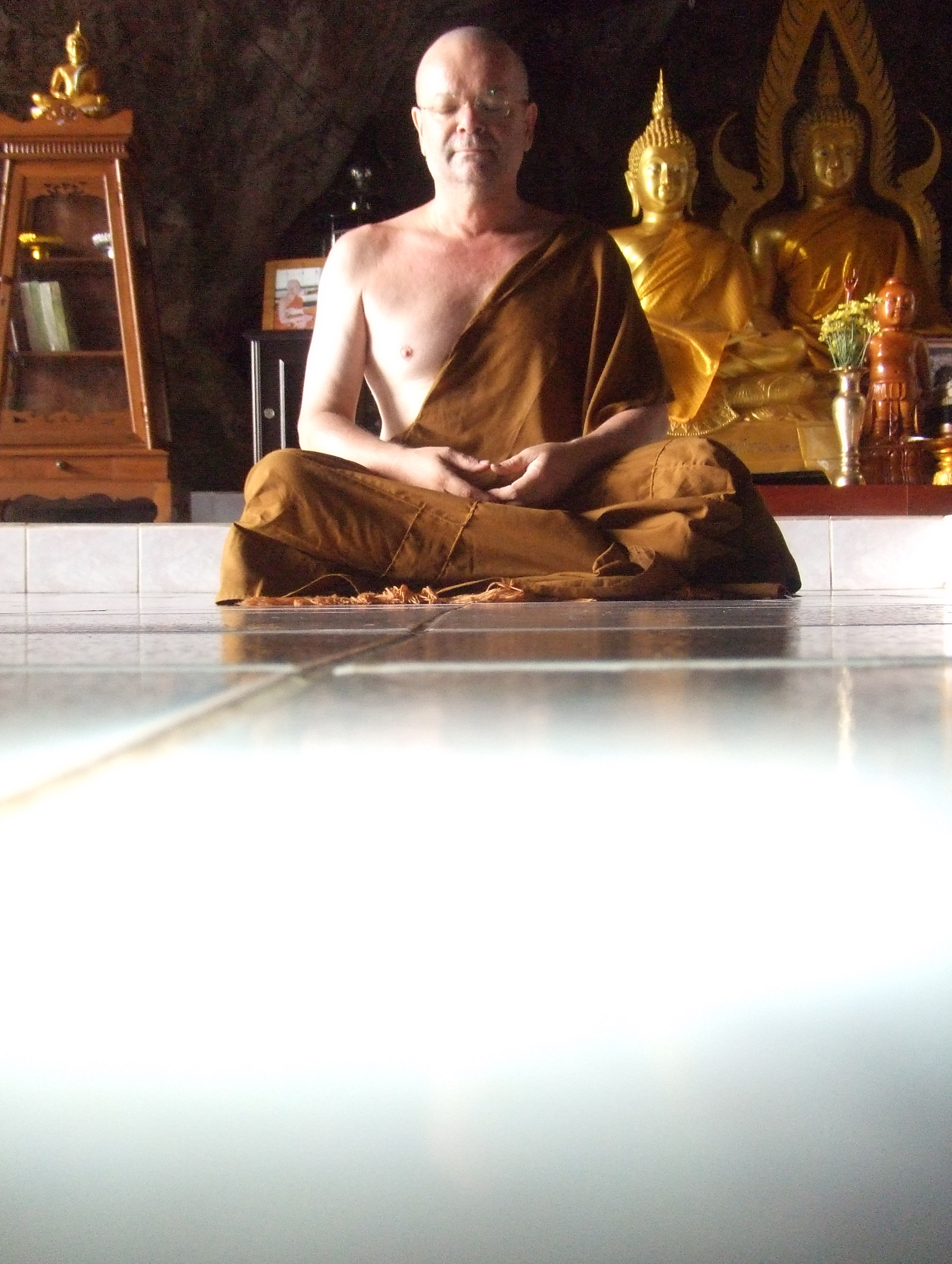 How I spent
my summer
vacation
[Speaker Notes: There have been fascinating studies at the U of Wisconsin- Madison. Hooking up Buddhist Monks to fMRI’s – yeah, their brains really are operating differently.]
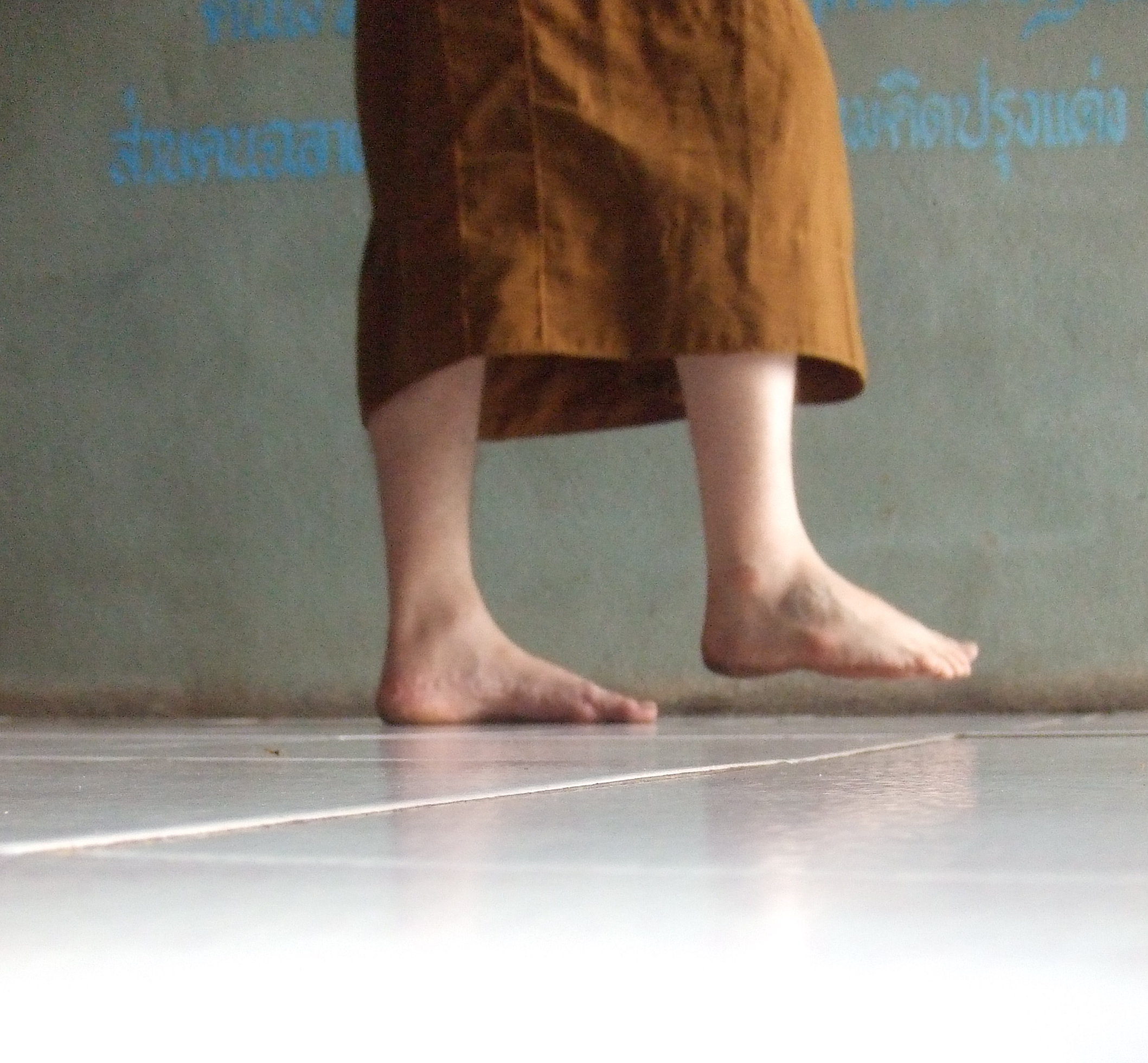 Vipassana (mindfulness) meditation
[Speaker Notes: Did a lot of walking meditation- 
Can’t do with students (no language). Not into it – boring. 
How can I get them “into the moment).]
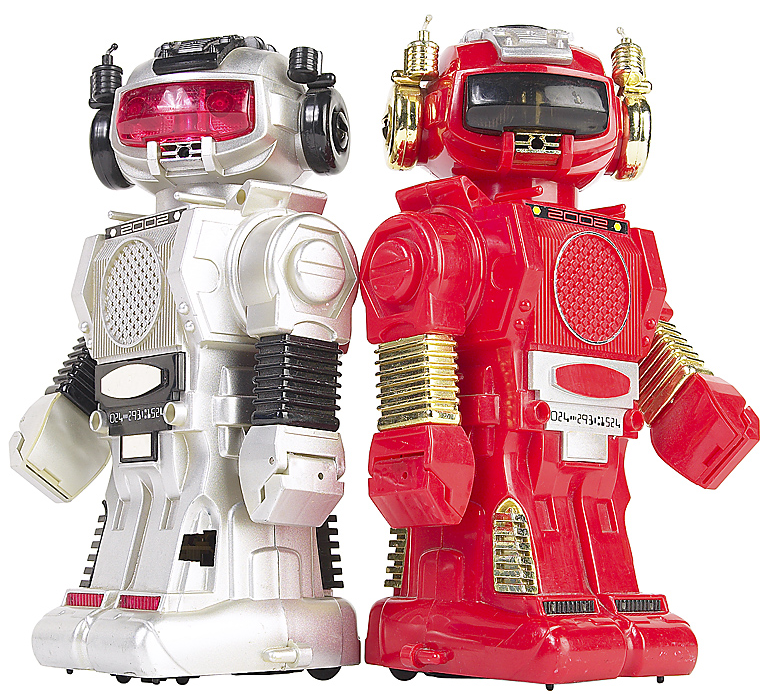 Human
robots
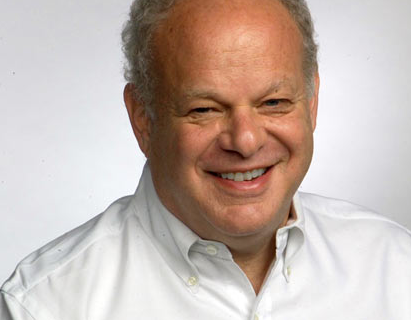 Memory check
P
E
R
M
A
ositive Emotion
ngagement
elationships
eaning
ccomplishment
[Speaker Notes: Wellbeing 2.0]
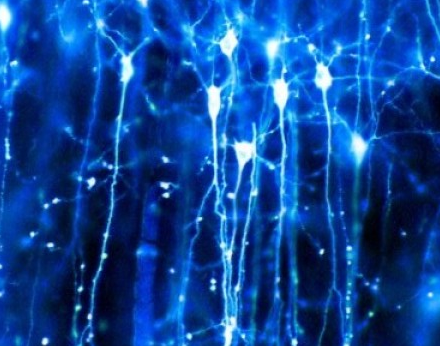 Thank you.
Achor 2010
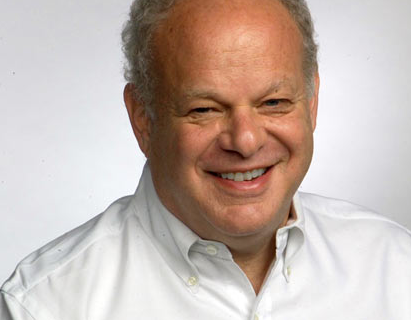 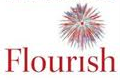 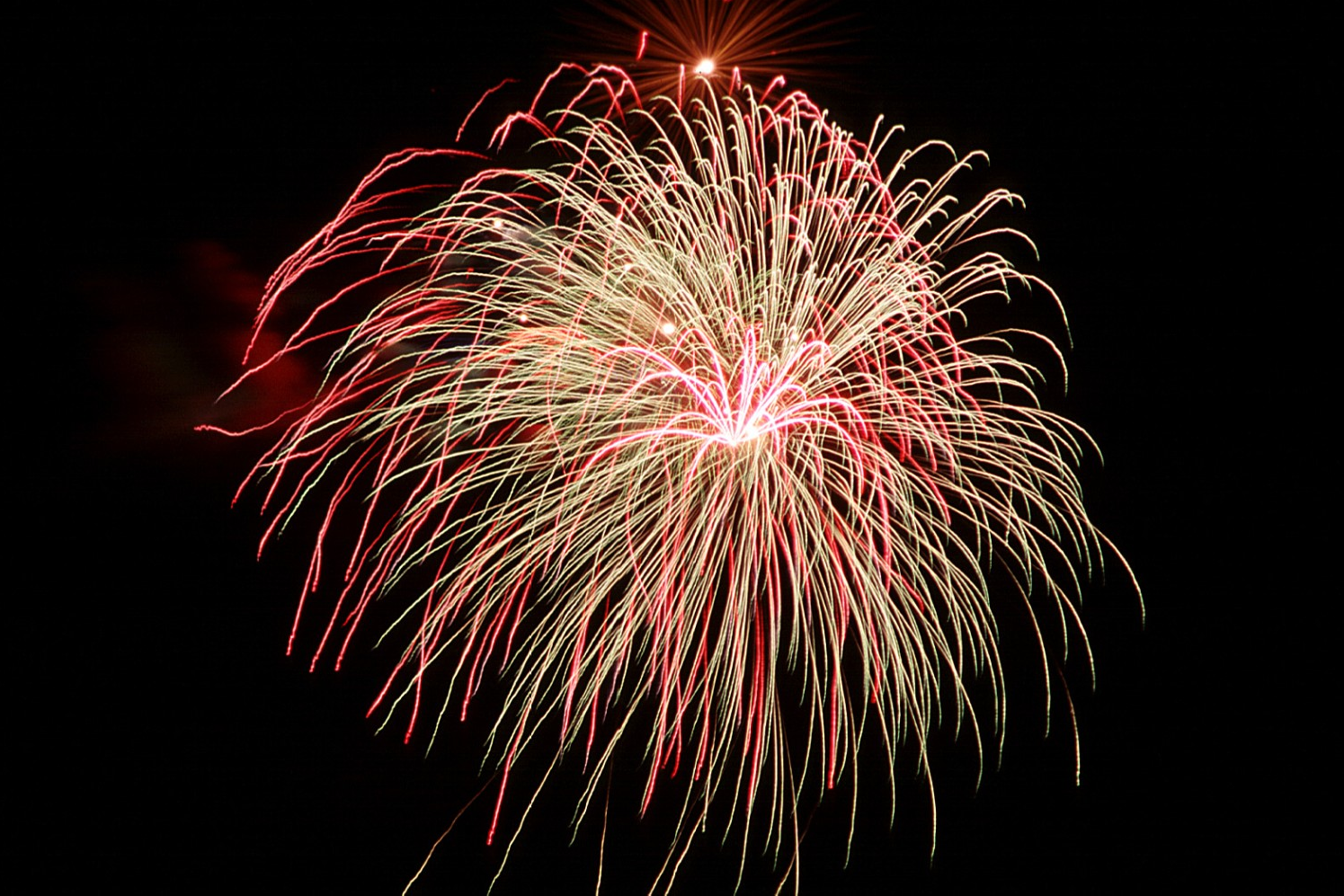 Flourish
P
E
R
M
A
ositive Emotion
ngagement
elationships
eaning
ccomplishment
S
Wellbeing 2.0/ 
ELT  & the science of
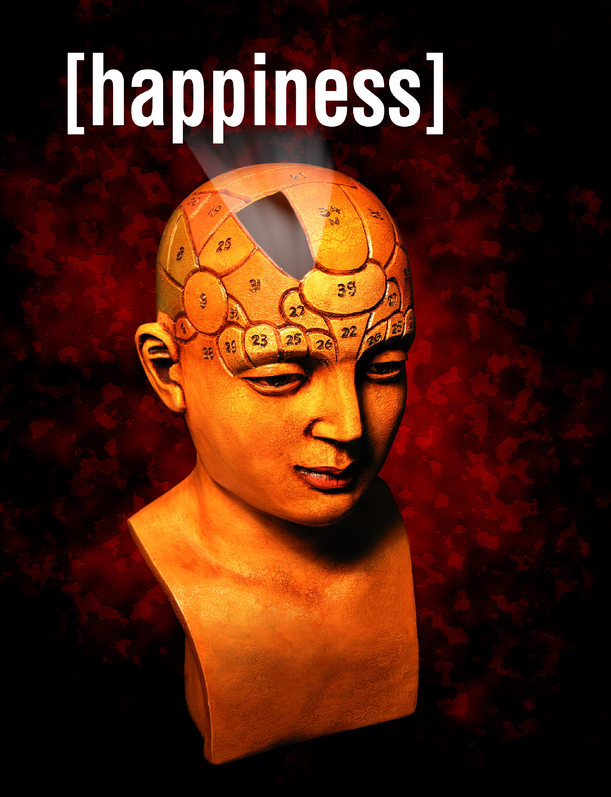 Q & maybe A
[Speaker Notes: Excited, delighted. 
Who are you?    

Positive psychology]
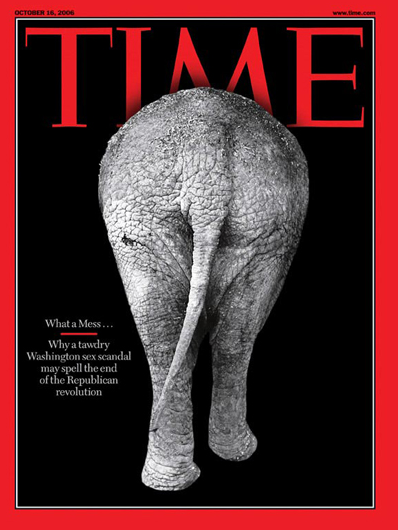 S
2 reactions:
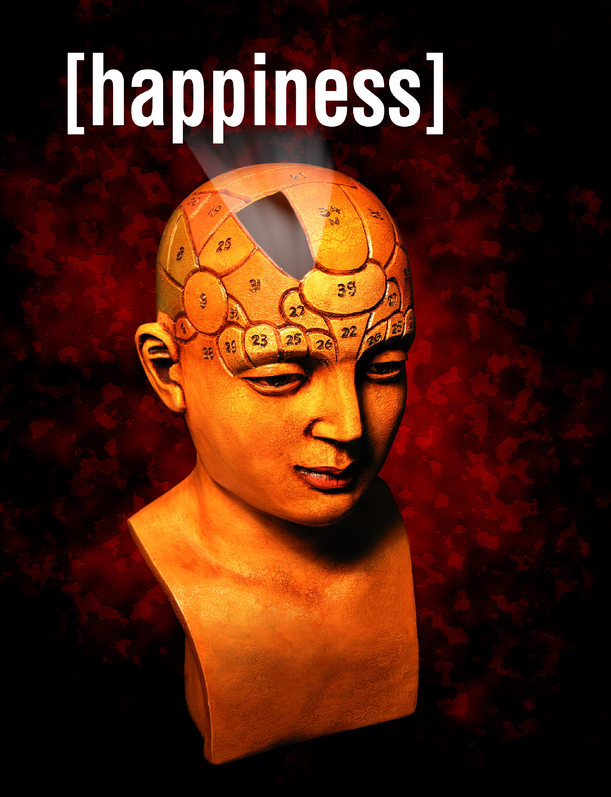 Great!
Great, but…
[Speaker Notes: Related sessions, dozens of times,  6-7 countries/cultures: 
But…. I don’t have time.
	Or I have to teach the curriculum
	Or But, I have to teach the required textbook
(and happiness is not Ministry of Education approved)]
A strategy: Steal time
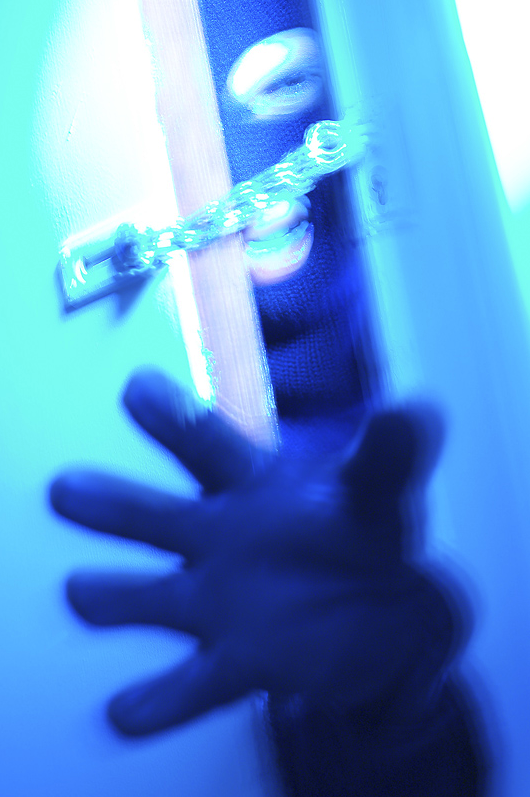 10 minutes for a… 
 warm-up
 cool-down task
 an energy builder
 a fluency task
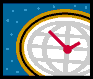 S
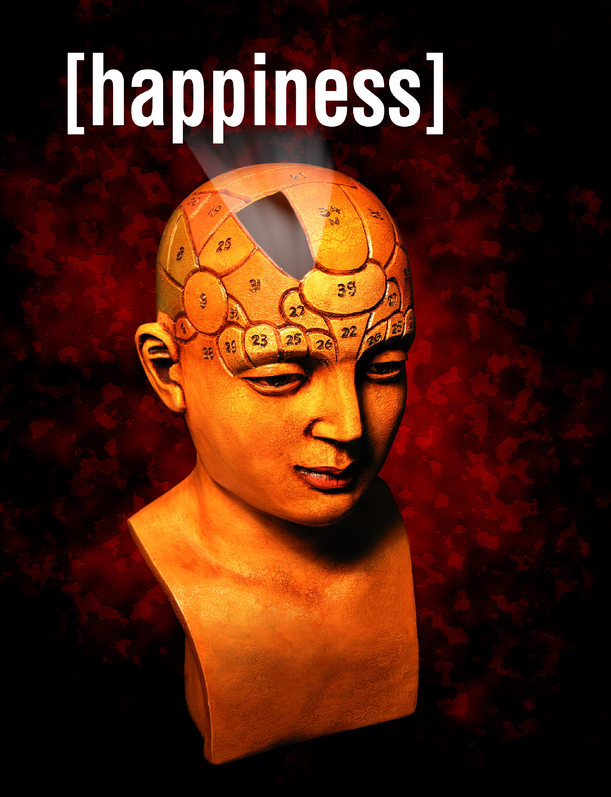 Thank you.
[Speaker Notes: Excited, delighted. 
Who are you?    

Positive psychology]
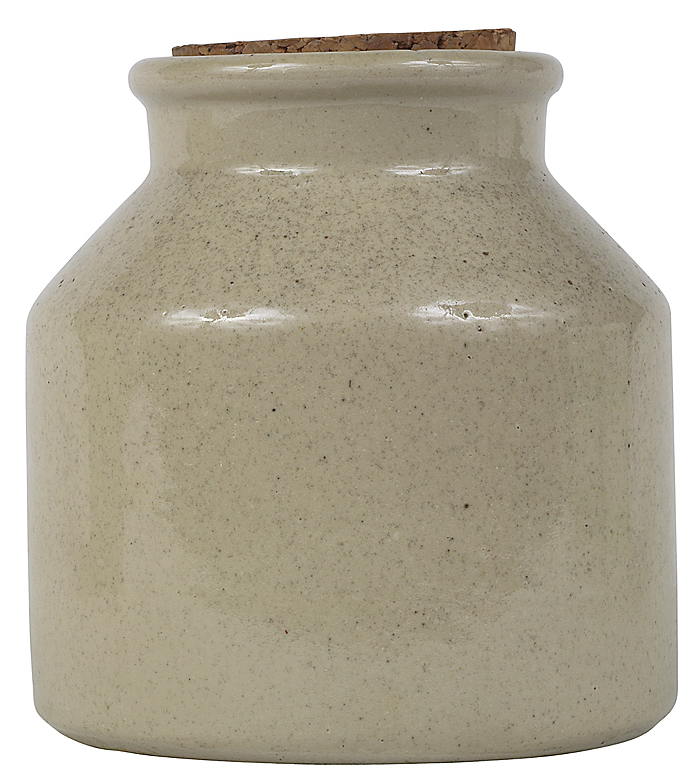 A metaphor 
borrowed* 
and expanded on  from 
Tal ben-Shahar
savoring
* Sounds better than “stolen”
The best song ever
10
S
Rest well, 
Whitney.
[Speaker Notes: With all love and respect. 
We will always love you.]
The best song ever
10
[Speaker Notes: Hit 3 times – 1st 1974.  Tal  young, living in Israel. Not much of a country music scene. Country and WestBank

C&W more points SUBJECTIVE]
The best song ever
91/2
[Speaker Notes: Ode to Joy, from Beethoven’s 9th
Herbert von Karajan  Berlin Philharmonic]
The best song ever
91/2
+ 10 +
91/2
29
noise
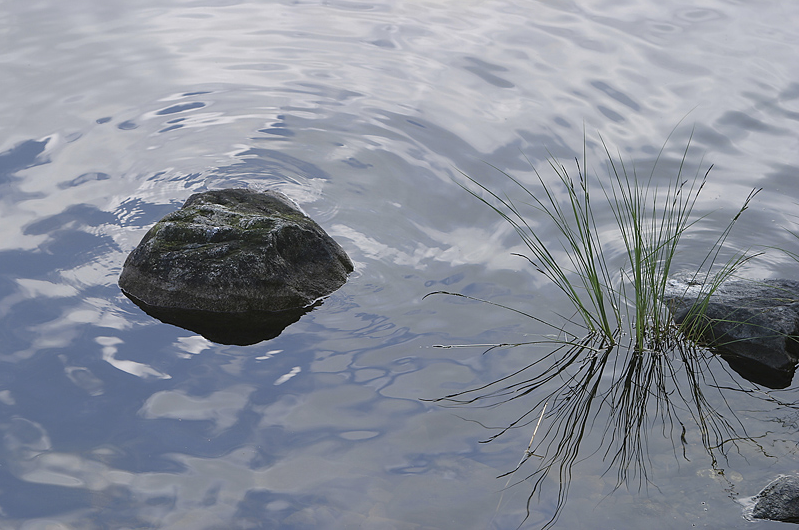 1
simplify
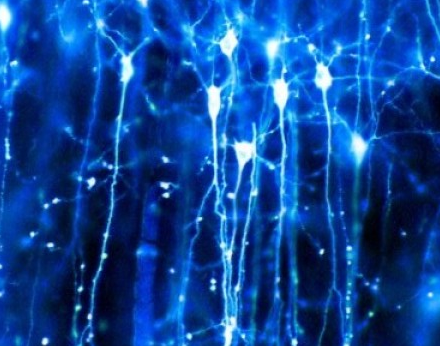 Thank you.
Achor 2010